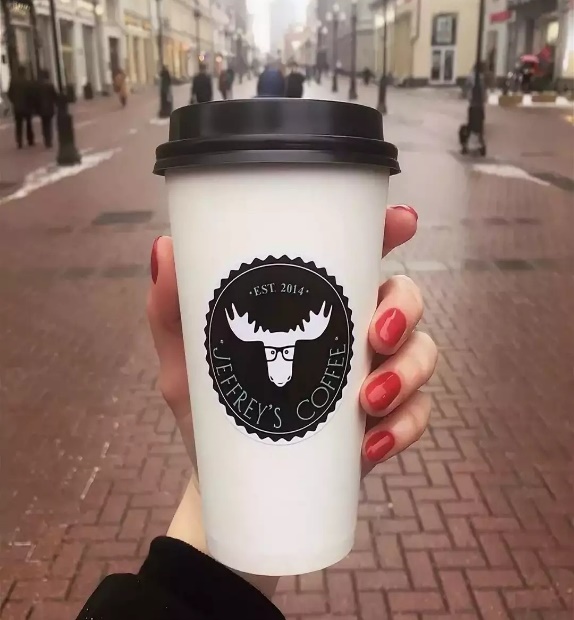 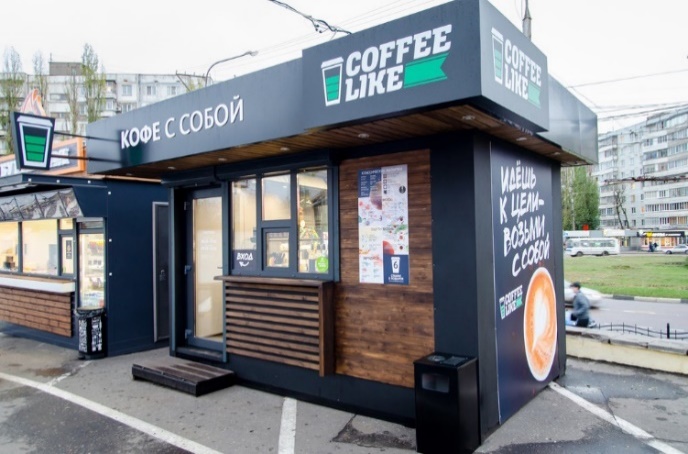 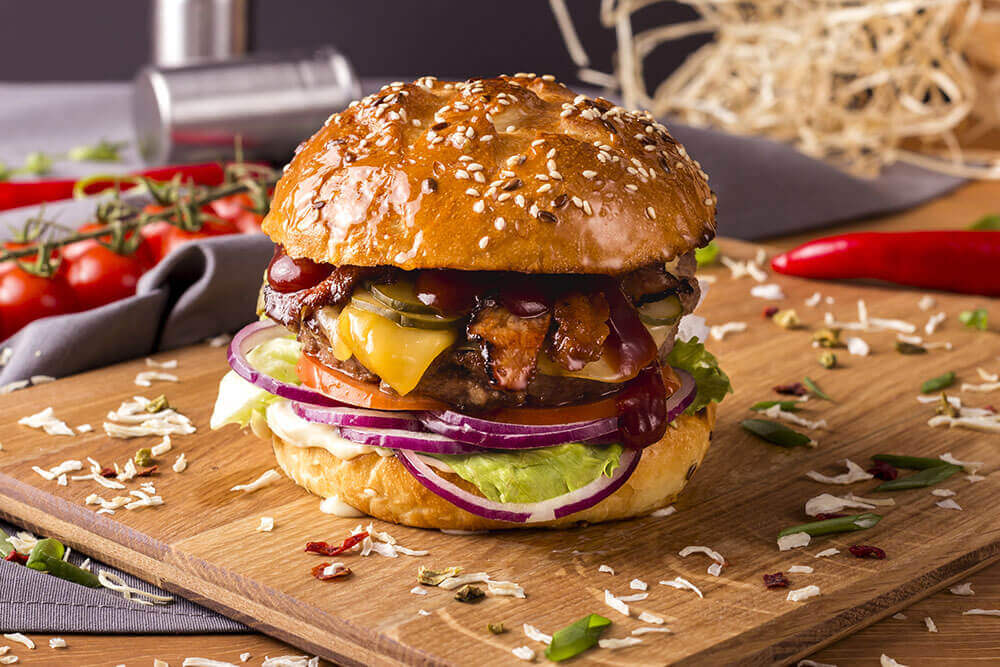 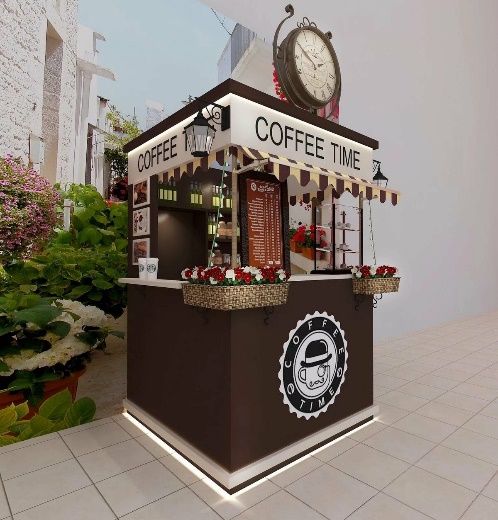 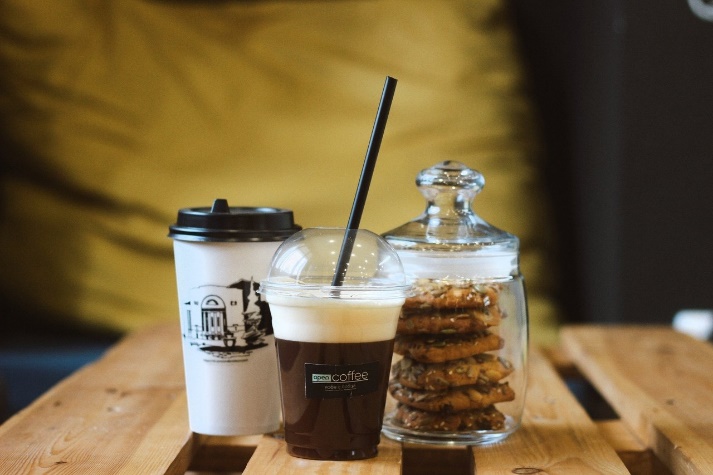 ИНВЕСТИЦИОННОЕ ПРЕДЛОЖЕНИЕПО СОЗДАНИЮ УЛИЧНОГО КАФЕ
ПРИЕМУЩЕСТВА ФОРМАТА
Объем основных сегментов рынка общественного питания
ЭКОНОМИЧЕСКИЕ
 ПРЕДПОСЫЛКИ
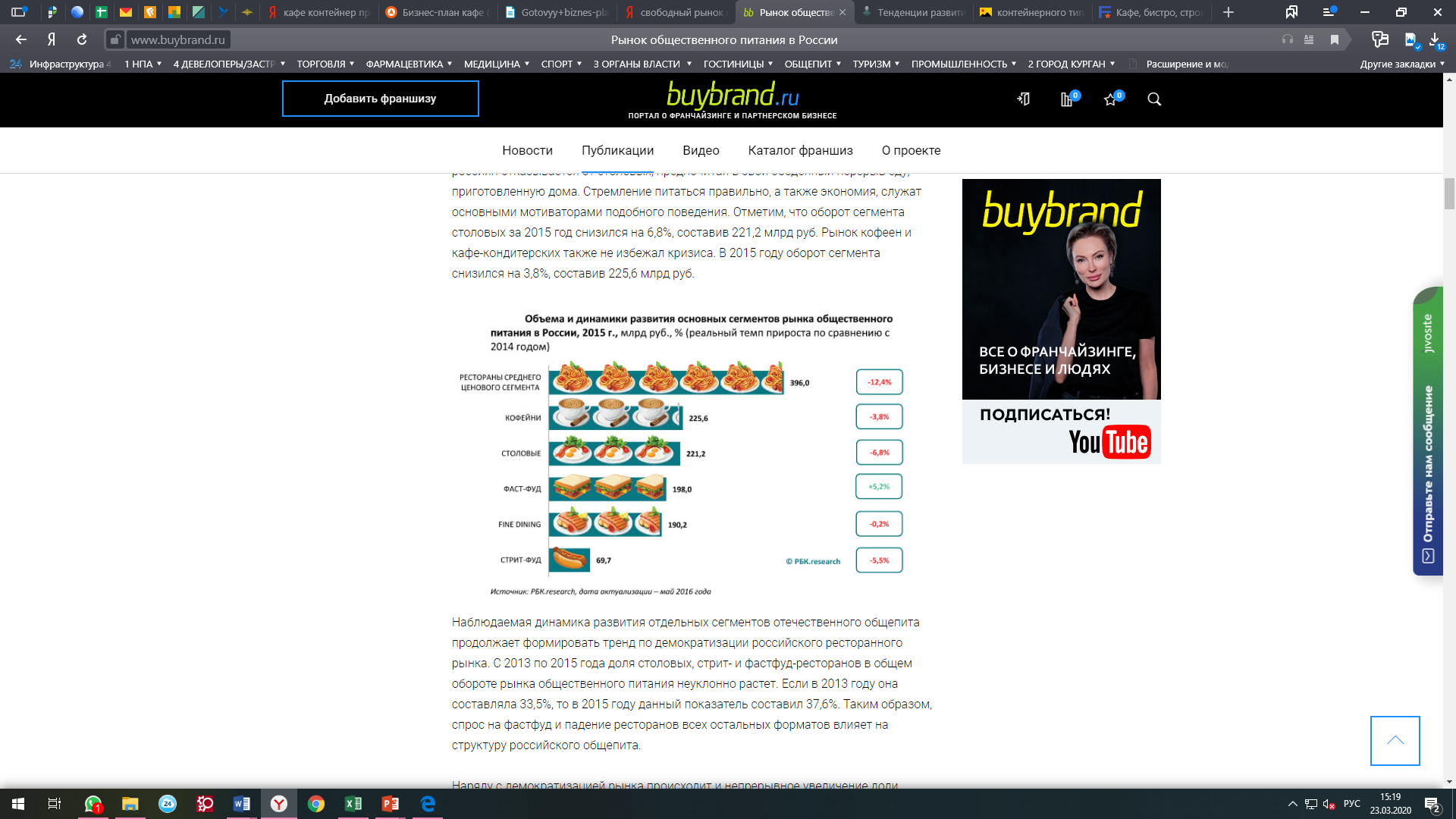 25 населенных пунктов, возможность предоставления участков в центре, с наибольшей проходимостью 

Возможность создать конкурентоспособную сетьстрит/фаст-фуда  на территории региона 

Формат не развит на территории региона, в районах отсутствие входного барьера, связанного с конкуренцией 

Упрощенный порядок сбора разрешительной документации

Экономия времени и денег, которые необходимы для сооружения массивного фундамента

Модульность. При успешном ходе бизнеса строение легко можно дополнить новыми блоками

Мобильность.
30,2%
17,4%
17,0%
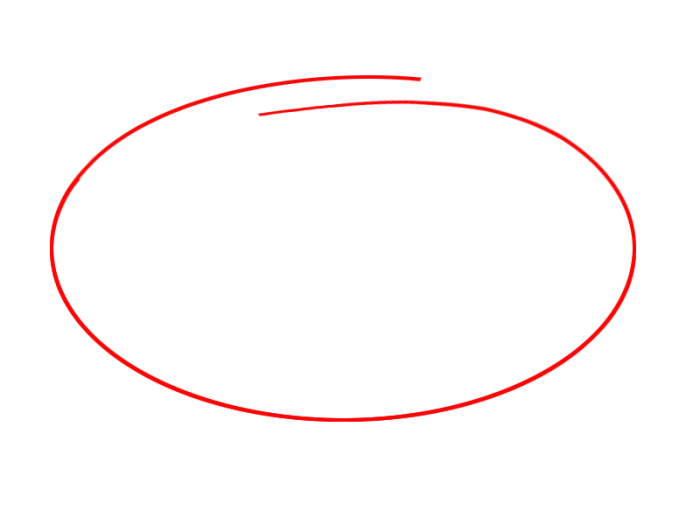 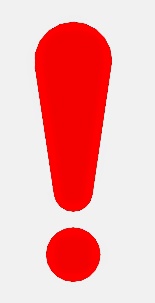 15,2%
14,7%
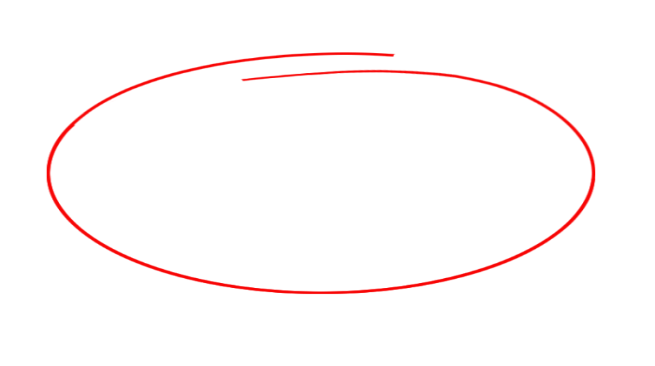 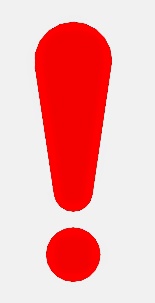 5,5%
ЦЕЛЕВАЯ АУДИТОРИЯ И МАРКЕТИНГ
38% - молодежь/ молодые семьи с детьми 0-5 года
35% - 
семьи с детьми 3-14 лет
ПРОДАЖИ И МАРКЕТИНГ
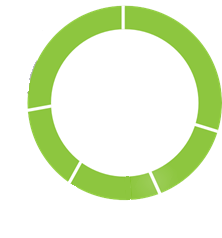 разработка логотипа, брендбука, создание сайта, регистрация в социальных сетях.
активная рекламная компания,
     приуроченная открытию кафе
ХАРАКТЕРИСТИКА ОЗ. МЕДВЕЖЬЕ
поддержка лояльности клиентов – конкурсы, отзывы и т.д.
7% -пожилые пары
маркетинговые акции -блюдо дня, счастливые часы и т.д.
8% - подростки 14-18 лет
12% - студенты 16-19  лет
ПРОИЗВОДСТВЕННЫЙ ПЛАН
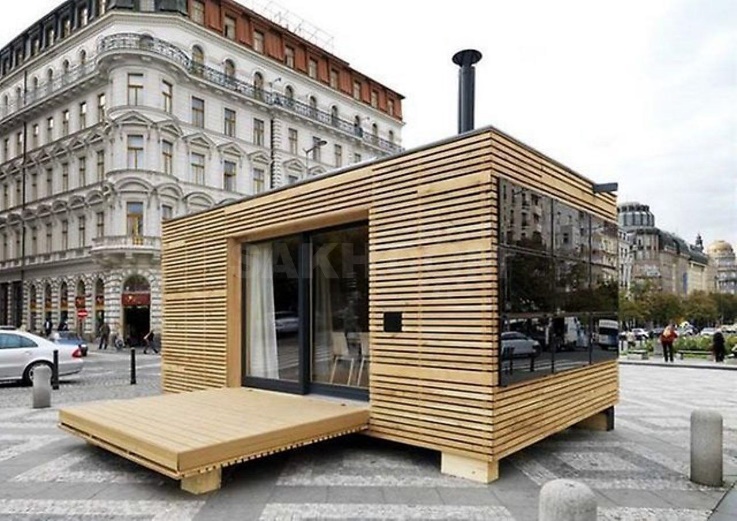 ФОРМЫ ИСПОЛНЕНИЯ ПРОЕКТА
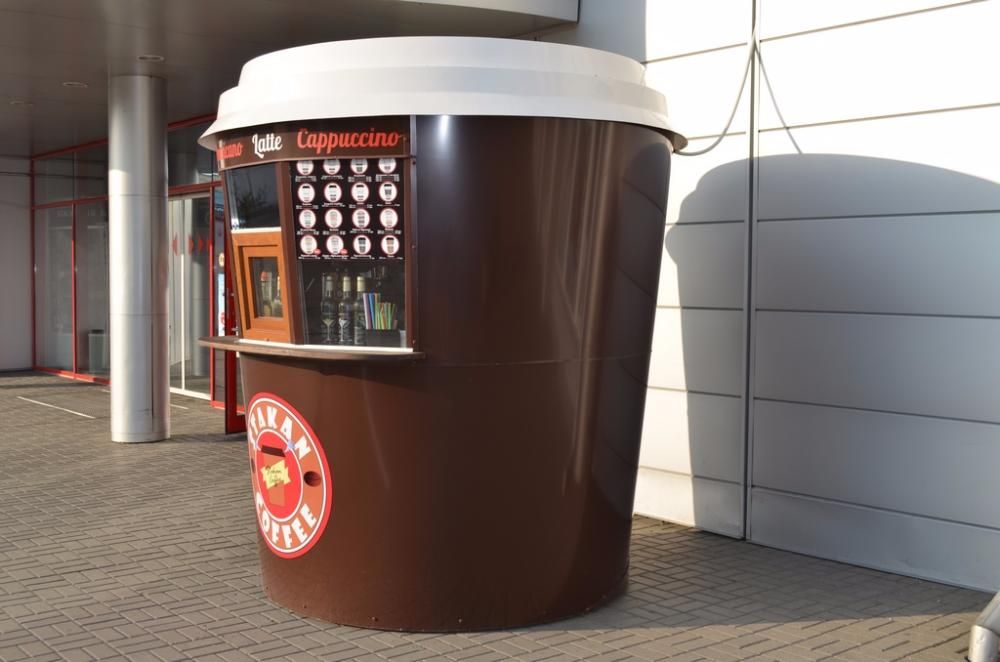 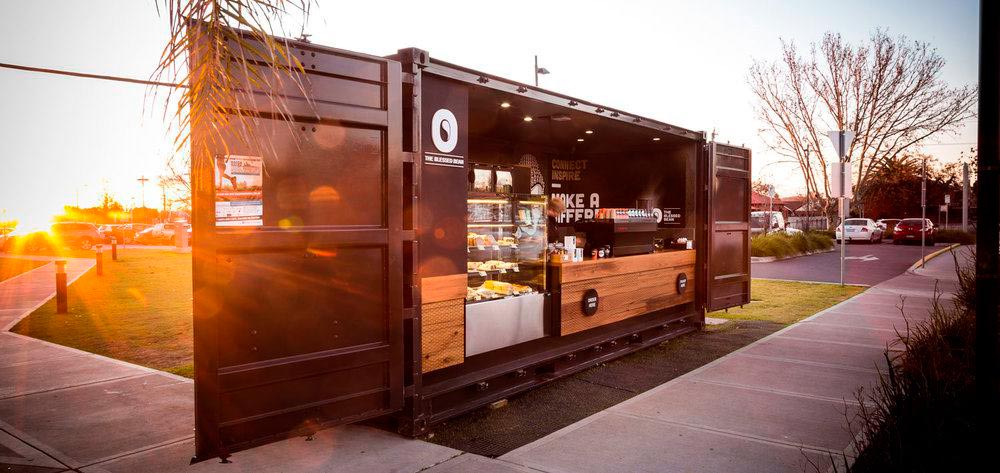 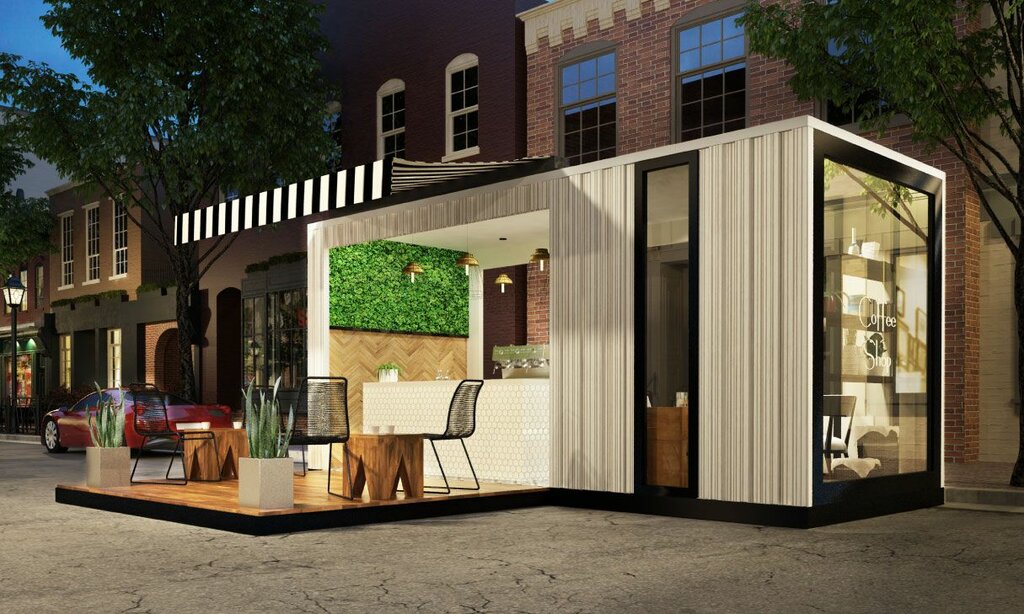 2. Торговая точка из одного модуля, предназначенная для продажи еды навынос и/или организации ее доставки клиентам
1. Кофеточка для формата coffee to go
3. Небольшое кафе из одного или двух модулей с площадкой под тентом или под зонтами, на которой устанавливают столики и стулья
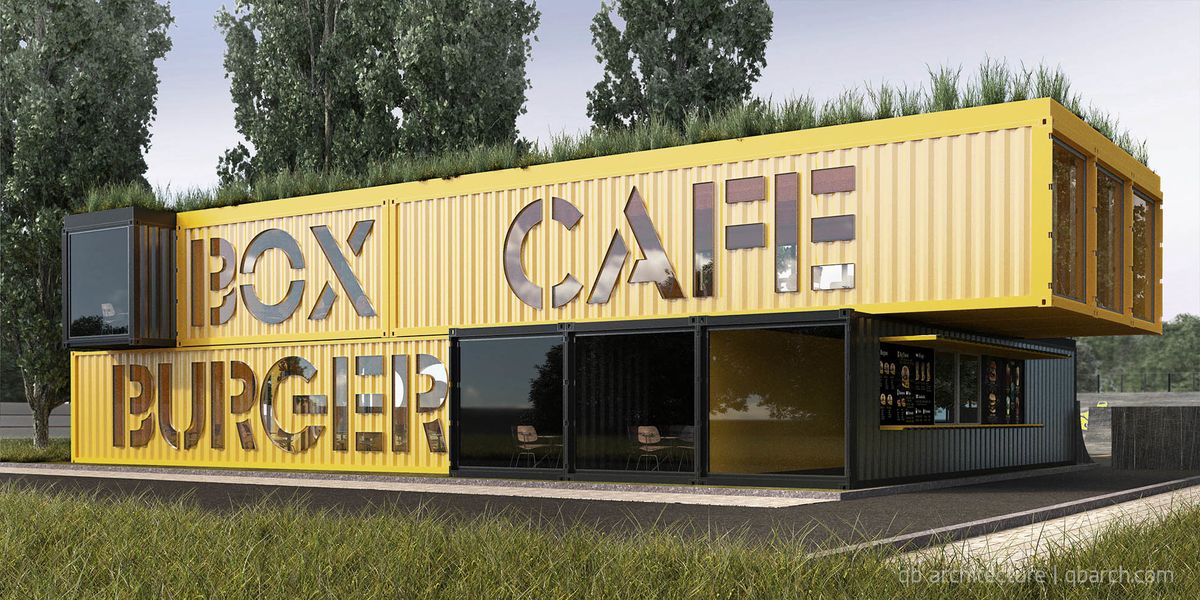 4. Рестораны – более масштабные объекты, для организации которых необходимы 3-4 и более модулей. В таких строениях присутствуют закрытые помещения для кухни, подсобок, открытые террасы, лестницы с поручнями, ведущие на верхний этаж.
МЕРЫ ПОДДЕРЖКИ:
Льготный
микрозайм:
2. Возмещение первоначального
взноса по лизингу
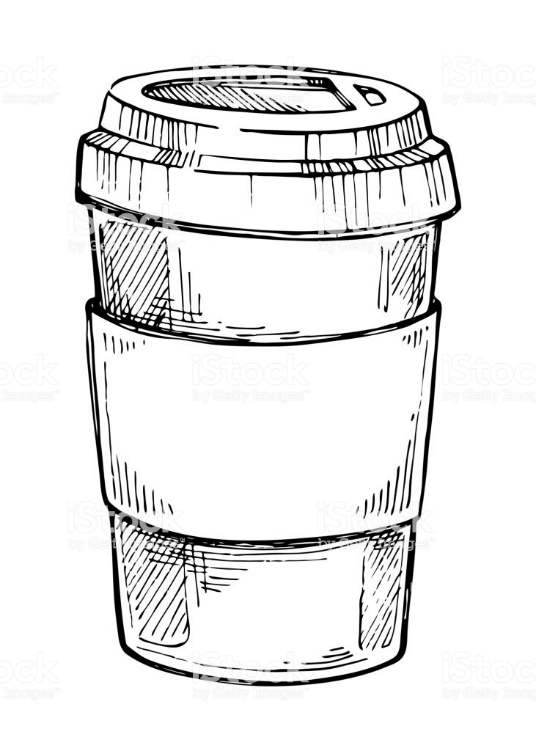 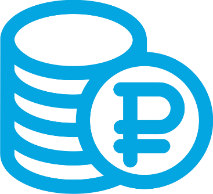 Субсидирование до 50% затрат (от предмета лизинга), связанных с уплатой первого взноса (аванса) при заключении договора (договоров) лизинга оборудования с российскими лизинговыми компаниями
СУММА МИКРОЗАЙМА:ДО 5 МЛН. РУБ.
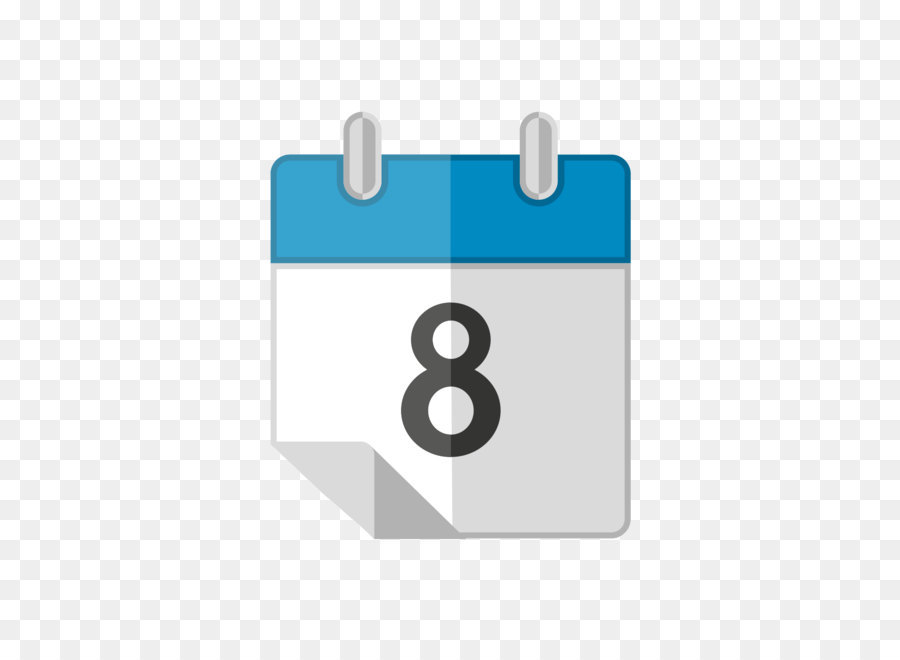 СРОК ФИНАНСИРОВАНИЯ:ДО 36 МЕСЯЦЕВ
3. Помощь в поиске контрагента(работы по разработке и исполнению проекта кафе)
ПРОЦЕНТНАЯ СТАВКА: 5%
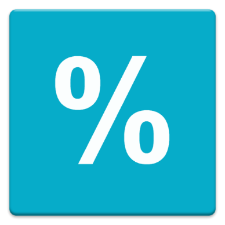 проектировщики, производители модульных
кафе по индивидуальному проекту:
*
ВОЗМОЖНОСТЬ ОТСРОЧКИ
ПО ОСНОВНОМУ ДОЛГУ
8-963-866-44-00 (г. Курган)
8-922-639-69-10 (г. Челябинск)
КОНТАКТЫ
Агафонова Анна Геннадьевна 
Генеральный директор Фонда«Инвестиционное агентствоКурганской области»
Тел. 8 (800) 250 -47-31
agafonova.ag@invest45.ru
Захарова Мария Сергеевна 
Специалист-эксперт 
Тел. 8 (912) 976 -03-09
zakharovams@invest45.ru
Фонд «Инвестиционное агентство Курганской области»
640007, Россия, г. Курган, ул. Бурова-Петрова, стр. 112а
Тел. 8 (800) 250-47-31
invest@invest45.ru
www.invest45.ru